Evaluating optimization algorithms: bounds on the  performance of optimizers on unseen problems
David Corne,  Alan Reynolds
My wonderful new algorithm, 
  Bee-inspired Orthogonal Local Linear Optimal Covariance Kinetics Solver
Beats CMA-ES on 7 out of 10 test problems !!
My wonderful new algorithm, 
  Bee-inspired Orthogonal Local Linear Optimal Covariance Kinetics Solver
Beats CMA-ES on 7 out of 10 test problems !!
SO WHAT ?
Upper& Lower test set bounds - Langford’s approximation
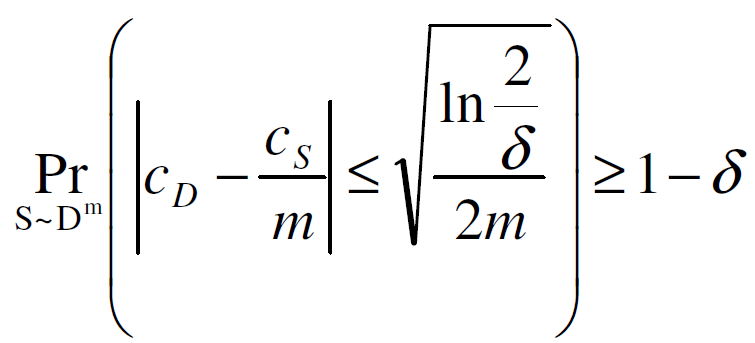 Upper& Lower test set bounds - Langford’s approximation
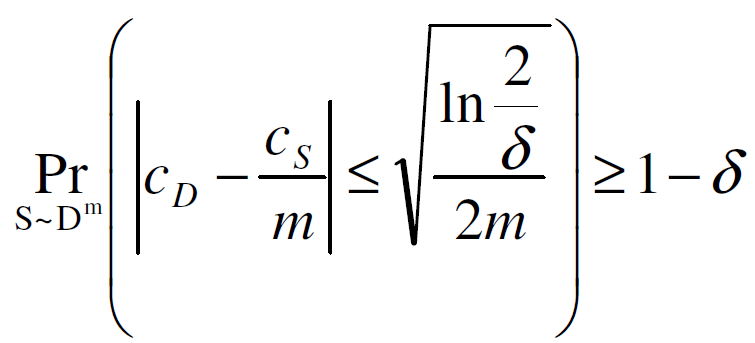 Trained / Learned Classifier
Upper& Lower test set bounds - Langford’s approximation
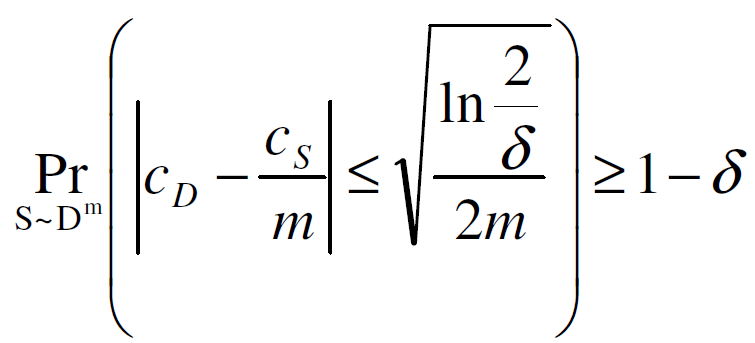 Unseen Test set with m examples
Trained / Learned Classifier
Upper& Lower test set bounds - Langford’s approximation
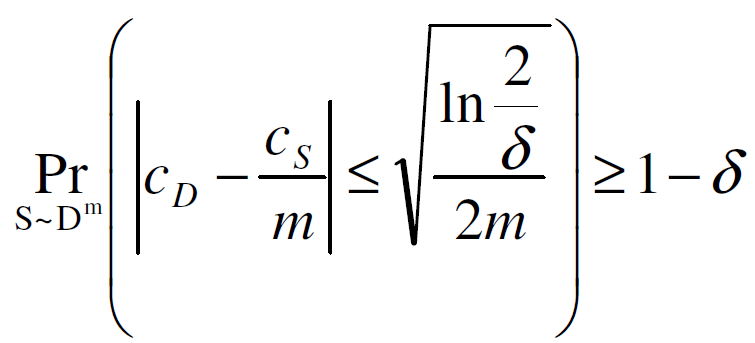 Unseen Test set with m examples
Gives
 Error rate  CS
Trained / Learned Classifier
Upper& Lower test set bounds - Langford’s approximation
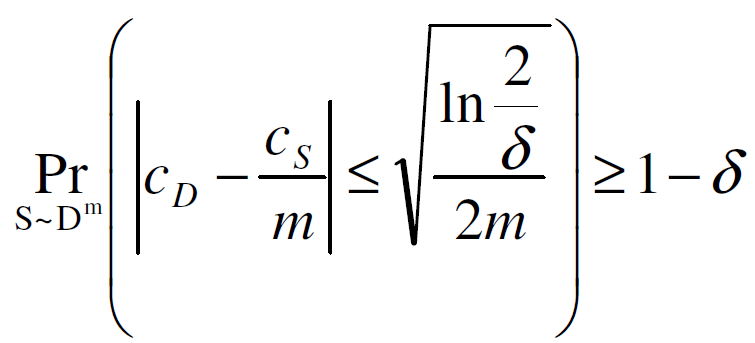 Unseen Test set with m examples
Gives
 Error rate  CS
Trained / Learned Classifier
Upper& Lower test set bounds - Langford’s approximation
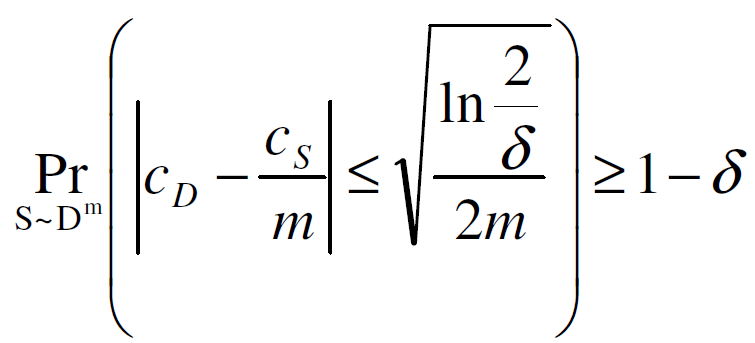 Unseen Test set with m examples
Gives
 Error rate  CS
Trained / Learned Classifier
True error CD  is  bounded by [x, y] with prob 1―δ
An easily digested special case
Suppose we get ZERO error on the test set. Then, for any given δ we can say the following is true with probability 1―δ :
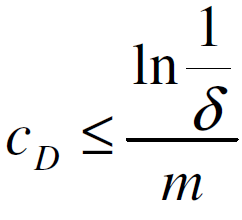 Suppose unseen test set has m examples, and your classifier predicted all of them correctly.  Here are the upper bounds on generalisation performance
Learning theory Reasoning about the performance of optimisers on a test suite
Learning theory Reasoning about the performance of optimisers on a test suite
Suppose unseen test set has m examples, and your classifier predicted all of them correctly.  Here are the upper bounds on generalisation performance
Suppose test problem suite has m problems, and your new algorithm A beats algorithm B on all of them ...
Learning theory Reasoning about the performance of optimisers on a test suite
http://is.gd/evalopt
http://is.gd/evalopt
99.9          99.5          99            95           90 
       0     0.498       0.411      0.369       0.258      0.205 
       1     0.623      0.544       0.504       0.394      0.336 
       2     0.718      0.648       0.611      0.506      0.449 
       3     0.795      0.735       0.702      0.606      0.551 
       4     0.858      0.809       0.781      0.696      0.645 
       5     0.91        0.871       0.849      0.777      0.732 
       6     0.95        0.923       0.906      0.849      0.812 
       7     0.978      0.962       0.952      0.912     0.884 
       8     0.995      0.989       0.984      0.963     0.945 
       9    1              1                0.998     0.994      0.989
Algorithm A  beats CMA-ES on 
7 of a suite of 10 test problems
http://is.gd/evalopt
99.9          99.5          99            95           90 
       0     0.498       0.411      0.369       0.258      0.205 
       1     0.623      0.544       0.504       0.394      0.336 
       2     0.718      0.648       0.611      0.506      0.449 
       3     0.795      0.735       0.702      0.606      0.551 
       4     0.858      0.809       0.781      0.696      0.645 
       5     0.91        0.871       0.849      0.777      0.732 
       6     0.95        0.923       0.906      0.849      0.812 
       7     0.978      0.962       0.952      0.912     0.884 
       8     0.995      0.989       0.984      0.963     0.945 
       9    1              1                0.998     0.994      0.989
We can say with 95% confidence
that it is better than CMA-ES on
>=40% of problems’in general’
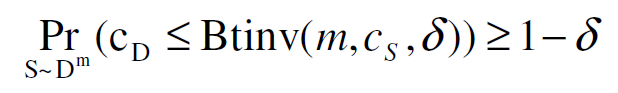 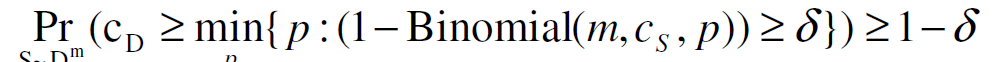 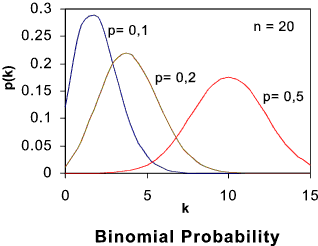 Test set error
NOTE
... The bounds are valid for problems that come from the same distribution as the test set ... (discuss)
if you trained on the problem suite, bounds are trickier (involving priors), but still possible to derive
Can use this theory base to derive appropriate parameters for experimental design, such as number of test probs,  number of comparative algs, target performance
10 test problems, and you want to have 95% confidence that your alg is better than the other alg >50% of the time
99.9          99.5          99            95           90 
       0     0.498       0.411      0.369       0.258      0.205 
       1     0.623      0.544       0.504       0.394      0.336 
       2     0.718      0.648       0.611      0.506      0.449 
       3     0.795      0.735       0.702      0.606      0.551 
       4     0.858      0.809       0.781      0.696      0.645 
       5     0.91        0.871       0.849      0.777      0.732 
       6     0.95        0.923       0.906      0.849      0.812 
       7     0.978      0.962       0.952      0.912     0.884 
       8     0.995      0.989       0.984      0.963     0.945 
       9    1              1                0.998     0.994      0.989
10 test problems, and you want to have 90% confidence that your alg is better than the other alg >50% of the time
99.9          99.5          99            95           90 
       0     0.498       0.411      0.369       0.258      0.205 
       1     0.623      0.544       0.504       0.394      0.336 
       2     0.718      0.648       0.611      0.506      0.449 
       3     0.795      0.735       0.702      0.606      0.551 
       4     0.858      0.809       0.781      0.696      0.645 
       5     0.91        0.871       0.849      0.777      0.732 
       6     0.95        0.923       0.906      0.849      0.812 
       7     0.978      0.962       0.952      0.912     0.884 
       8     0.995      0.989       0.984      0.963     0.945 
       9    1              1                0.998     0.994      0.989
David Corne,  Alan Reynolds
Evaluating optimization algorithms: bounds on the  performance of optimizers on unseen problems